DESETLJEĆE
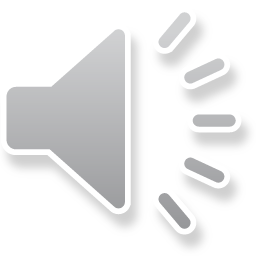 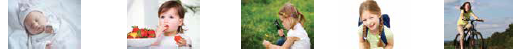 Koliko imaš godina?
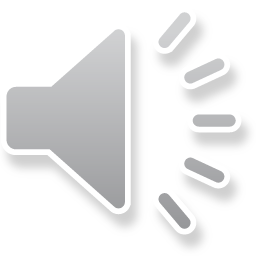 Pogledaj što se otprilike događalo u tvom životu u jednom desetljeću.
	1., 2. i 3. godina života
	






Učiš sjediti, hodati, govoriti, samostalno jesti, igrati se.
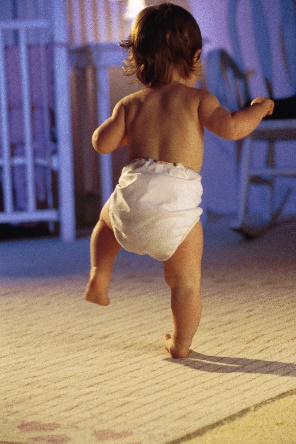 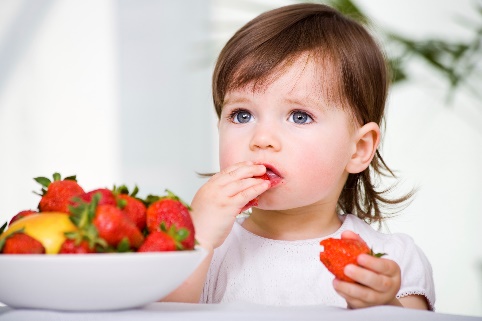 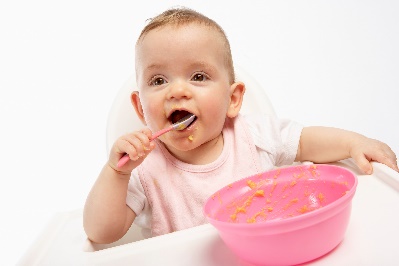 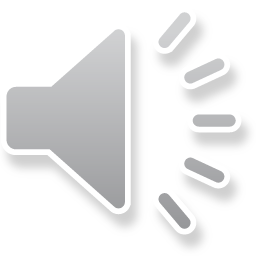 4., 5. i 6. godina života
Krećeš u vrtić, igraš se s prijateljima, učiš  
  priče, gledaš slikovnice.
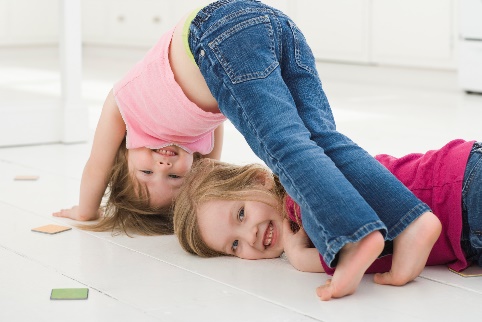 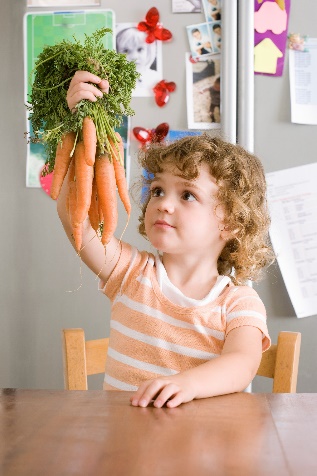 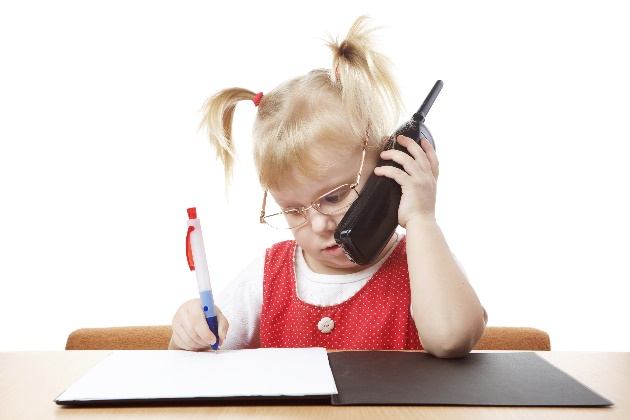 7., 8. i 9. godina života 
Krećeš u 1. r., čitaš, pišeš, računaš, upoznaješ okolinu, ideš u 2. pa u 3. r.
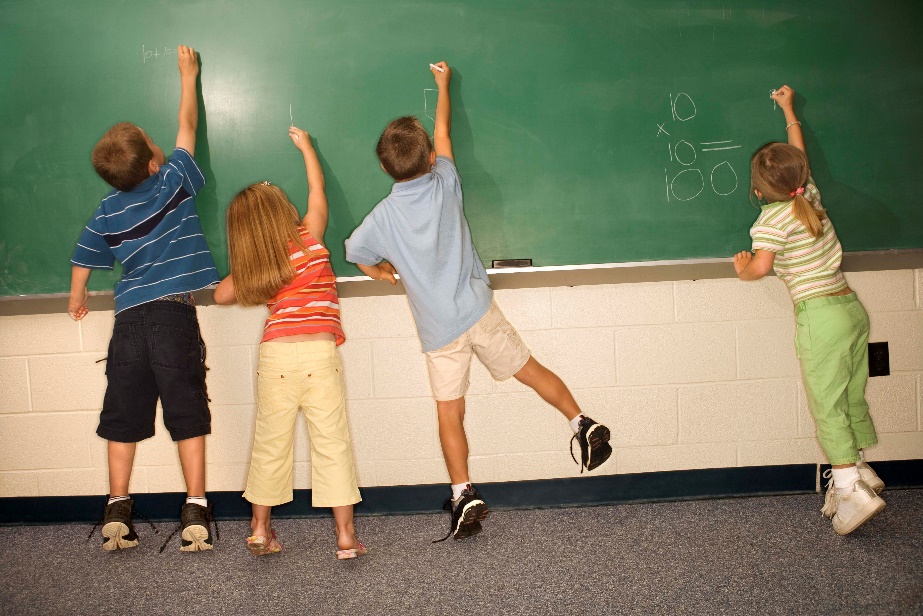 10. godina – bit ćeš u 4. r.
Godine se broje  od nadnevka  rođenja.
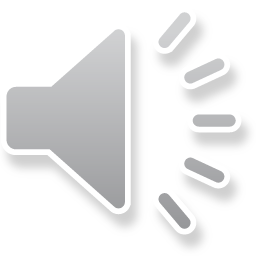 Vremenski  slijed  događaja.
?
3.
1.
8.
5.
6.
9.
0.
2.
7.
4.
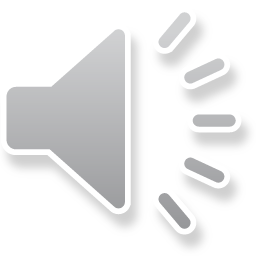 2019. g
2011. g
2013. g
2015. g
2017. g
2020. g
2016. g
2018. g
2012. g
2014. g
Vremenski  slijed  događaja.
2016. g
2009. g
2011. g
2013. g
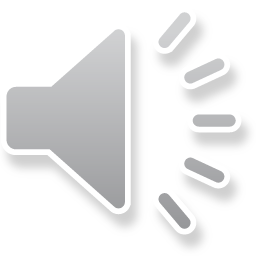 2017. g
2015. g
2019. g
2010. g
2014. g
2018. g
2020. g
2016. g
2012. g
VREMENSKA CRTA
ili
LENTA VREMENA
U koji ćeš razred ići iduće školske godine?
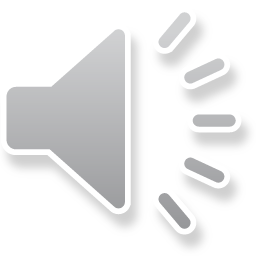 RAZDOBLJE OD DESET  GODINA
6.
9.
10.
5.
7.
4.
2.
3.
1.
8.
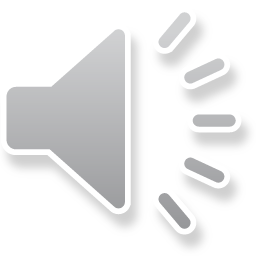 DESETLJEĆE
=
10 godina
jedno DESETLJEĆE
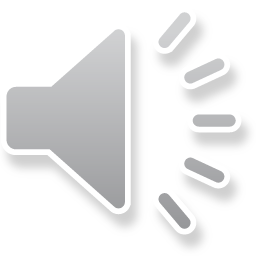 2017. g
2009. g
2019. g
2015. g
2011. g
2013. g
2021. g
2016. g
2018.g
2012. g
2014. g
2020. g
2014. g
220202010. g
09004. g
Navršavanjem desetog rođendana 
stari smo 10 godina ili jedno desetljeće.
Desetljeće
Desetljeće je vremensko razdoblje od 10 godina.

Vremenska crta ili lenta vremena je prikaz vremenskog slijeda događaja.
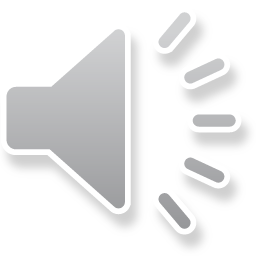 UČITELJICA GORANKA IMA 30 GODINA.
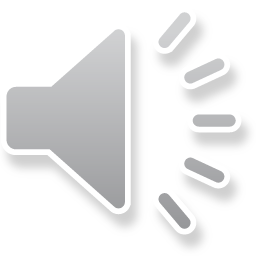 Koliko je to desetljeća?
1. desetljeće
ROĐENJE 1990. g. i 1. GODINA ŽIVOTA (1991.)
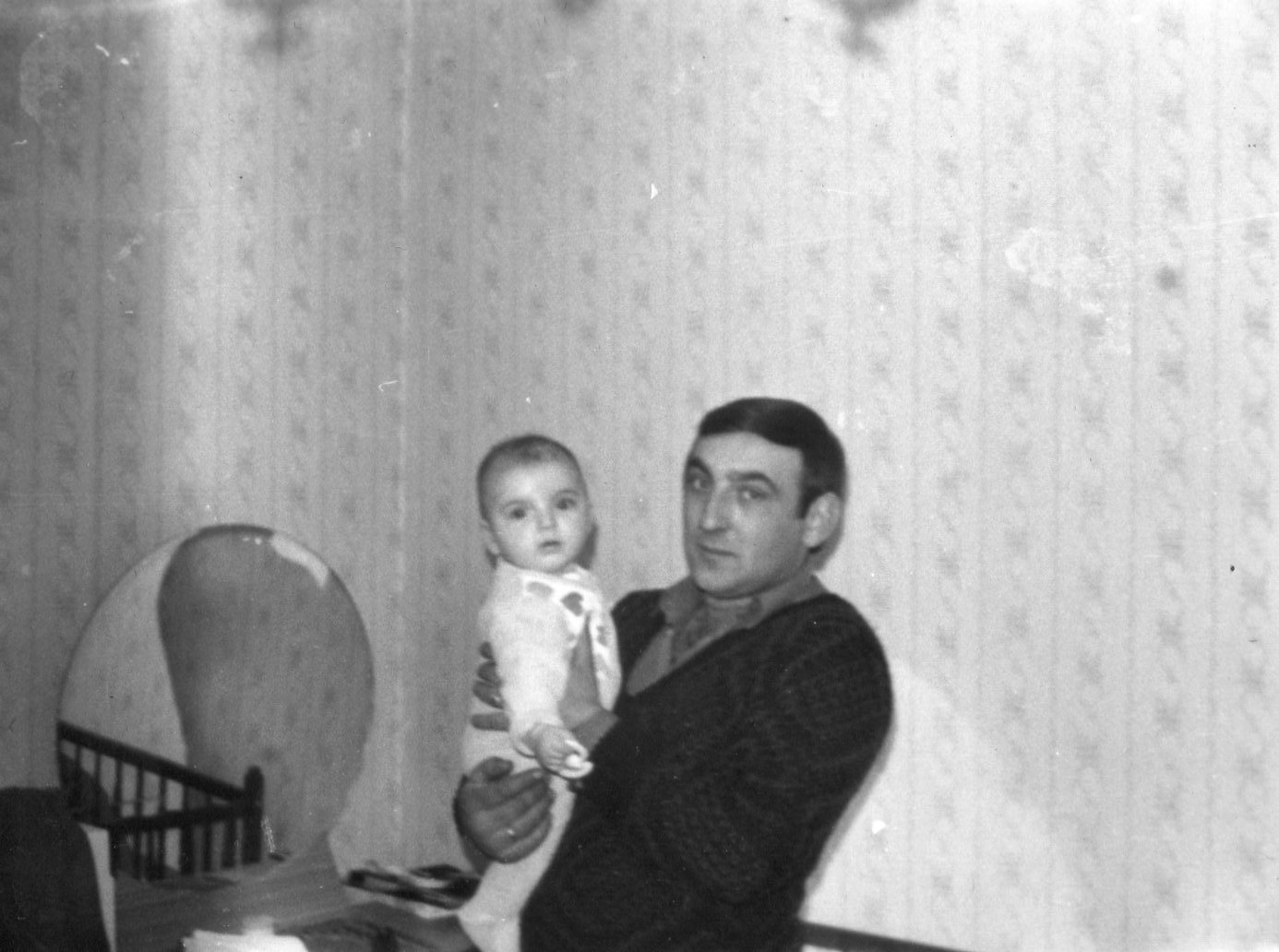 UČENJE SJEDENJA IHODANJA
2. GODINA (1992.)
3. i 4. godina (1993. i 1994.)
5. godina (1995.)
7. godina (1997.) Polazak u 1. razred
2. razred
3. razred
4. razred = 10 godina = 1 desetljeće
5. razred
8. razred (14. godina)
15. – 18.  godine - SREDNJA ŠKOLA
20. godina = 2. desetljećeFAKULTET
30. GODINA = 3. DESETLJEĆE
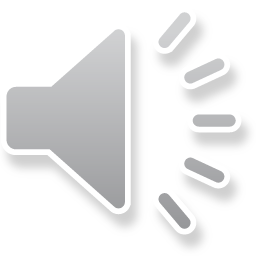